Building Great Communications Devices in Windows 7
Rian W. Chung
Program Manager
Microsoft Corporation
Agenda
Overview of Windows 7
	Sound Improvements
Building devices for the communication role
Multiple device experience
Logo Improvements
Sound Improvements In Windows 7
Communications
Device Roles
Stream Routing
Automatic Stream Attenuation
Lower latency audio engine
Bluetooth audio support
Multiple devices
HID control update
UX Control
Sound Improvements In Windows 7
Communications
Device Roles
Stream Routing
Automatic Stream Attenuation
Lower latency audio engine
Bluetooth audio support
Multiple devices
HID control update
UX Control
Device Roles
Device Roles
Communications
Non-Communications
Specifying a Role
INF
Device Form Factor
Device Endpoints
Application asks for preferred communication device
System Communication Default Device
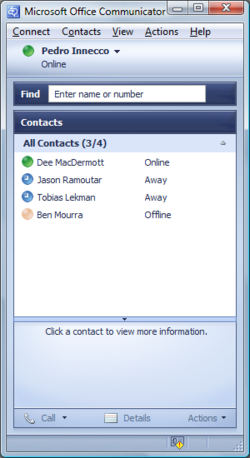 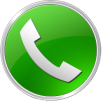 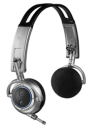 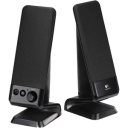 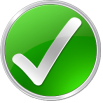 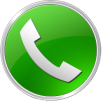 How To Become The Default Communications Device
Using an INF
Device form factor
Communication device order
User
Inf
OEM
System
Sound Improvements In Windows 7
Communications
Device Roles
Stream Routing
Stream Attenuation
Lower latency audio engine
Bluetooth audio support
Multiple devices
HID control update
UX Control
Stream Routing
Audio streams follow the default endpoint (and default communications endpoint)
How does this interact with my device?
System Default Device
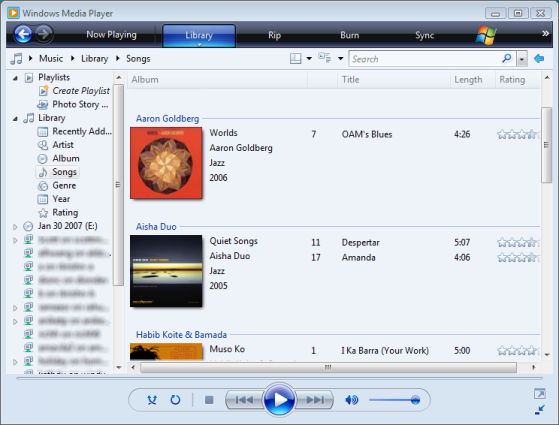 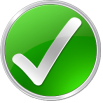 Dynamic Stream Management
Wave API
Dsound API/Dshow API
Media Foundation API
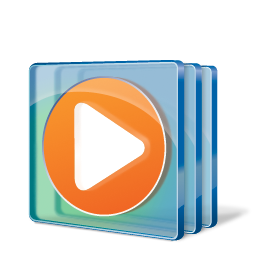 Integrated HD Audio Class Driver
Bluetooth Audio Class Driver
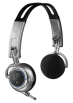 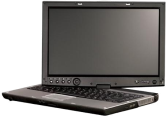 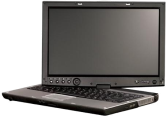 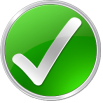 Rank 2
Rank 1
System Default Device
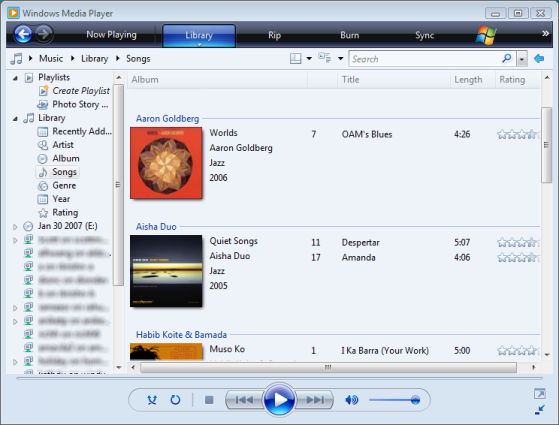 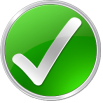 Dynamic Stream Management
Wave API
Dsound API/Dshow API
Media Foundation API
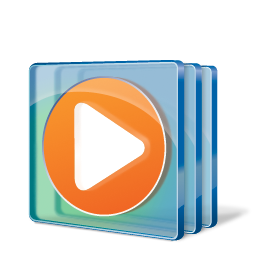 User connects Bluetooth Headset
Integrated HD Audio Class Driver
Bluetooth Audio Class Driver
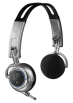 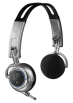 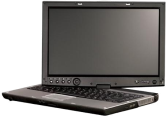 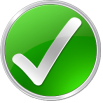 Rank 2
Rank 1
Sound Improvements In Windows 7
Communications
Device Roles
Stream Routing
Automatic Stream Attenuation
Lower latency APIs
Multiple devices
HID control update
UX Control
Automatic Stream Attenuation/Ducking
What is ducking
What do I need to know about ducking
Watching a movie
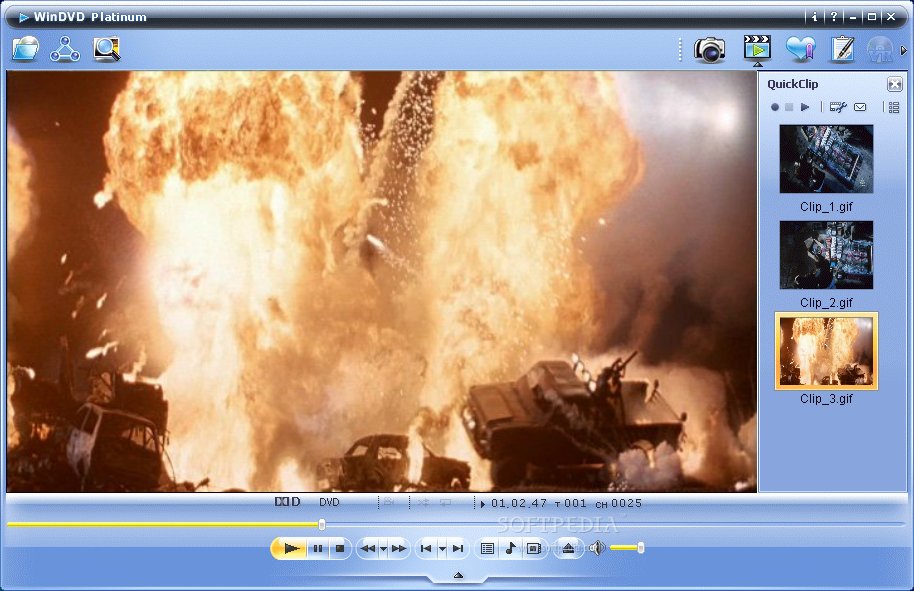 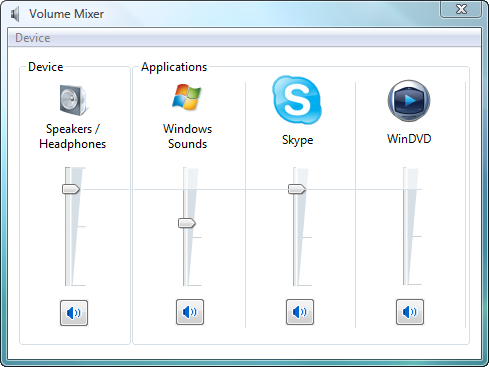 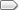 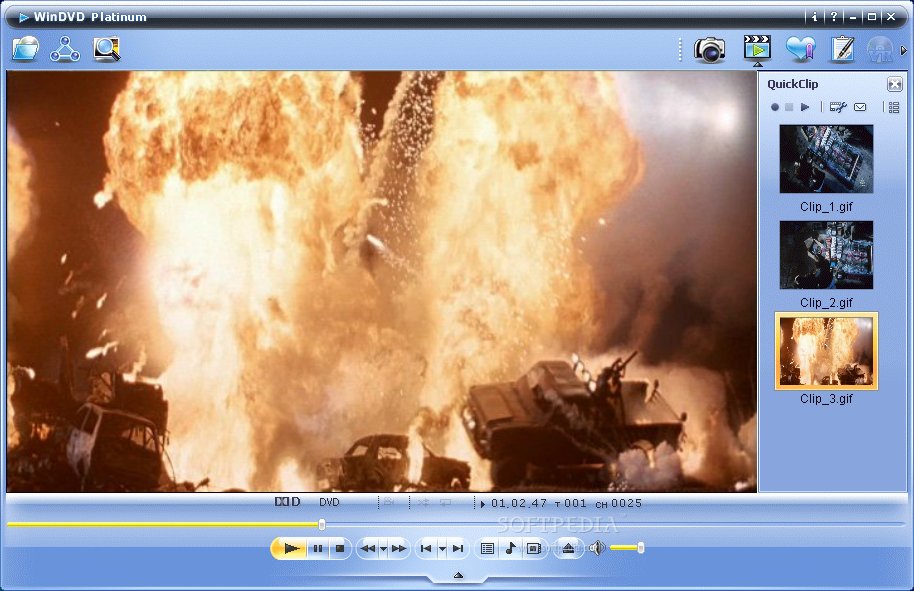 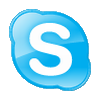 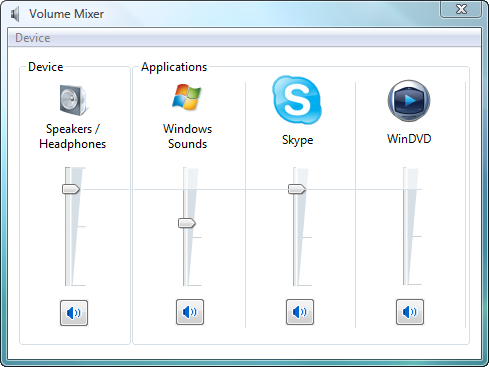 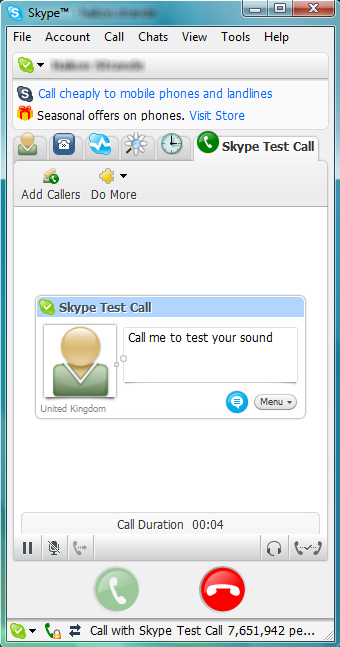 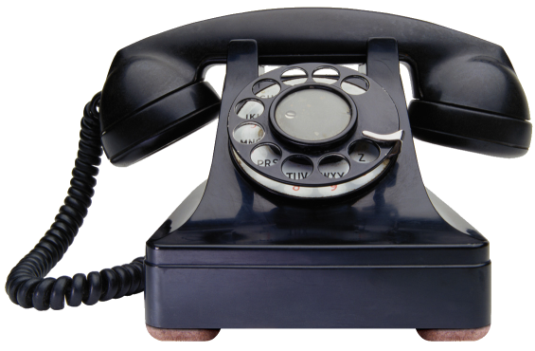 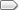 The volume of the movie soundtrack automatically lowers…
Sound Improvements In Windows 7
Communications
Device Roles
Stream Routing
Automatic Stream Attenuation
Lower latency audio engine
Multiple devices
HID control update
UX Control
Lower Latency Sound
Device drivers can enable pull mode audio engine
OEMs may set periodicity for improved latency or power
OEM Periodicity INF Entry
Specify PKEY_AudioEngine_OEMPeriod for a custom periodicity
The value is specified as VT_BLOB
Must in the range 50000-90000 (5-9ms) on even 10000 HNSTIME unit boundaries (i.e. 50000, 60000, 70000, 80000 or 90000)
PKEY_AudioEngine_OEMPeriod = "{E4870E26-3CC5-4CD2-BA46-CA0A9A70ED04},6"
Sound Improvements In Windows 7
Communications
Device Roles
Stream Routing
Stream Attenuation
Lower latency audio engine
Bluetooth Audio Support
Multiple devices
HID control update
UX Control
Bluetooth Audio Support
Windows 7 support Bluetooth audio natively
Please attend “Designing Bluetooth Audio Devices for Windows 7” for more information
Multiple Devices In Win7
Improved Device control
HID volume controls are now associated to the device
Unassociated volume controls control the default device
Improved UI
Volume Fly-out
Volume Control UI
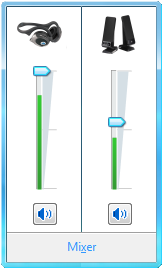 Logo Improvements
What is the communications device logo
For more logo information please attend the chalk talk
Call To Action
Choose a role for your device
Include pull-mode support in your device and drivers
Think about the logo
Additional Resources
Sessions
Building Bluetooth audio devices for Windows 7
Audio design for unified communications
 Chalk Talks
Logo improvements for sound devices
Audio design for unified communications
Please Complete A Session Evaluation FormYour input is important!
Visit the WinHEC CommNet and complete a Session Evaluation for this session and be entered to win one of 150 Maxtor® BlackArmor™ 160GB External Hard Drives50 drives will be given away daily!





http://www.winhec2008.com
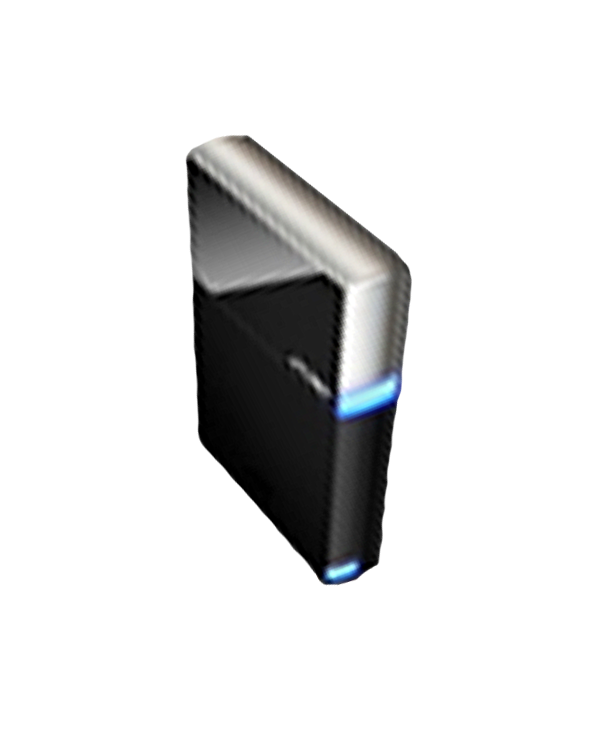 BlackArmor Hard Drives provided by:
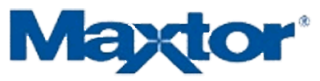 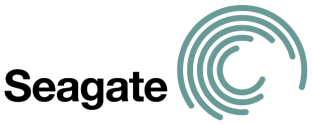 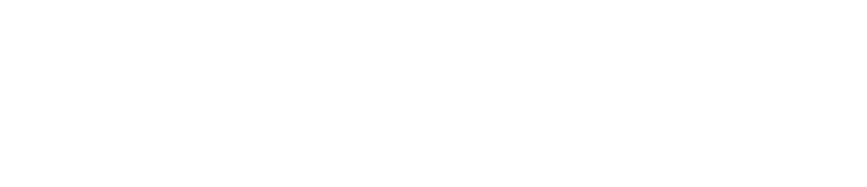 © 2008 Microsoft Corporation. All rights reserved. Microsoft, Windows, Windows Vista and other product names are or may be registered trademarks and/or trademarks in the U.S. and/or other countries.
The information herein is for informational purposes only and represents the current view of Microsoft Corporation as of the date of this presentation.  Because Microsoft must respond to changing market conditions, it should not be interpreted to be a commitment on the part of Microsoft, and Microsoft cannot guarantee the accuracy of any information provided after the date of this presentation.  MICROSOFT MAKES NO WARRANTIES, EXPRESS, IMPLIED OR STATUTORY, AS TO THE INFORMATION IN THIS PRESENTATION.